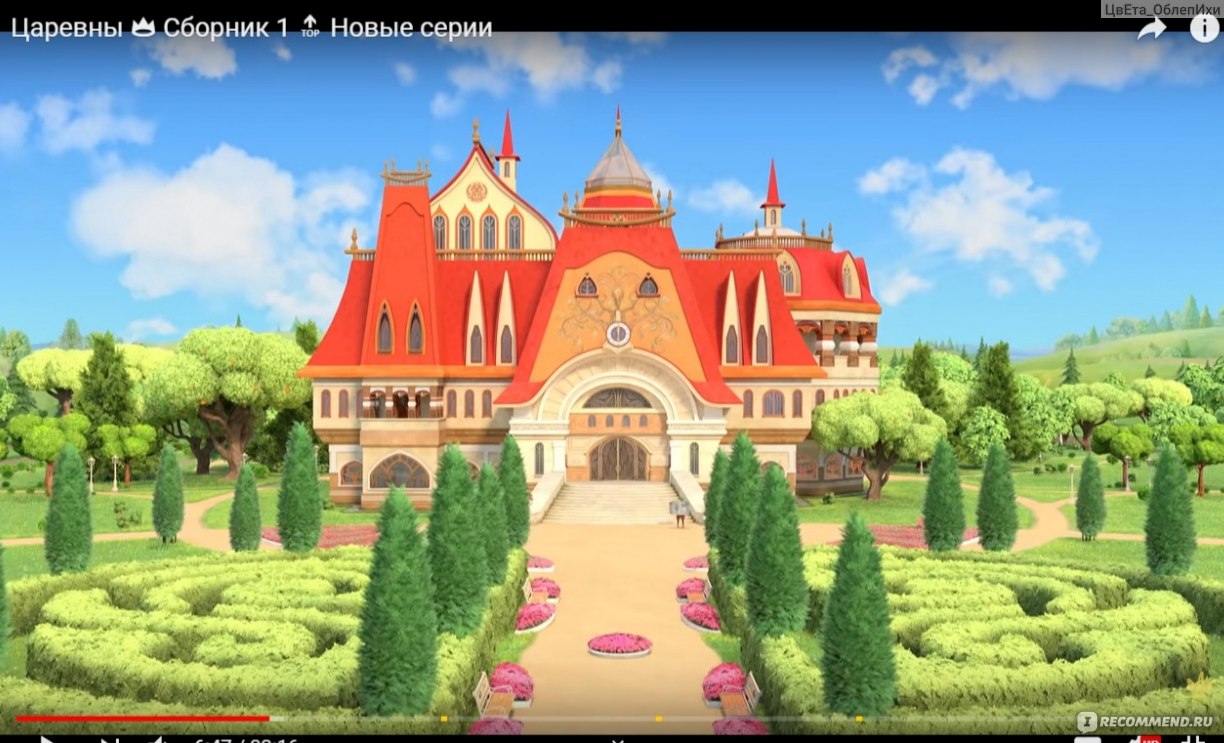 Приключения        в         Дивногорье
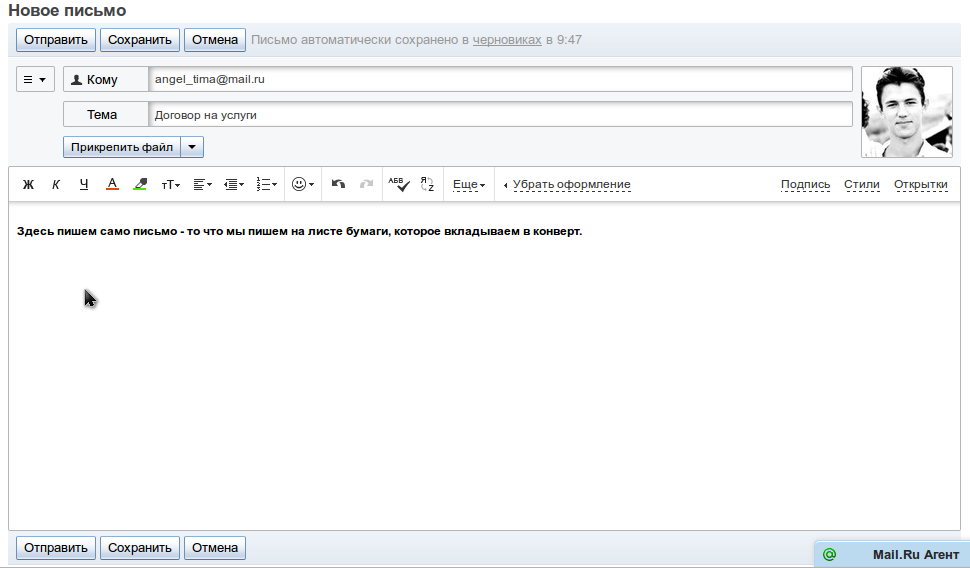 ДЕТЯМ ДЕТСКОГО САДА
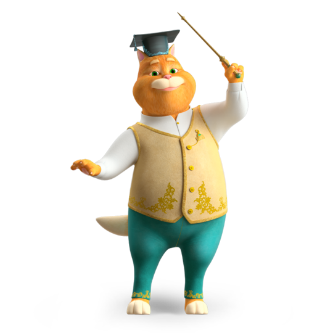 «Дорогие ребята, в нашей стране случилась беда. Баба яга заколдовала визуализатор и остановила время. послезавтра должен наступить новЫЙ МЕСЯЦ, но название этого МЕСЯЦ разлетелось по буквам в Дивногорье.
Чтобы собрать слово нам нужны помощники. 
Для поиска вам ПОМОГУТ ВОЛШЕБНЫЕ КИСТИ ИЗ СУНДУКА БАБЫ ЯГИ И подсказки - звездочки, НАЙДИТЕ их на экране И СОБЕРИТЕ!»
Профессор кот баюн
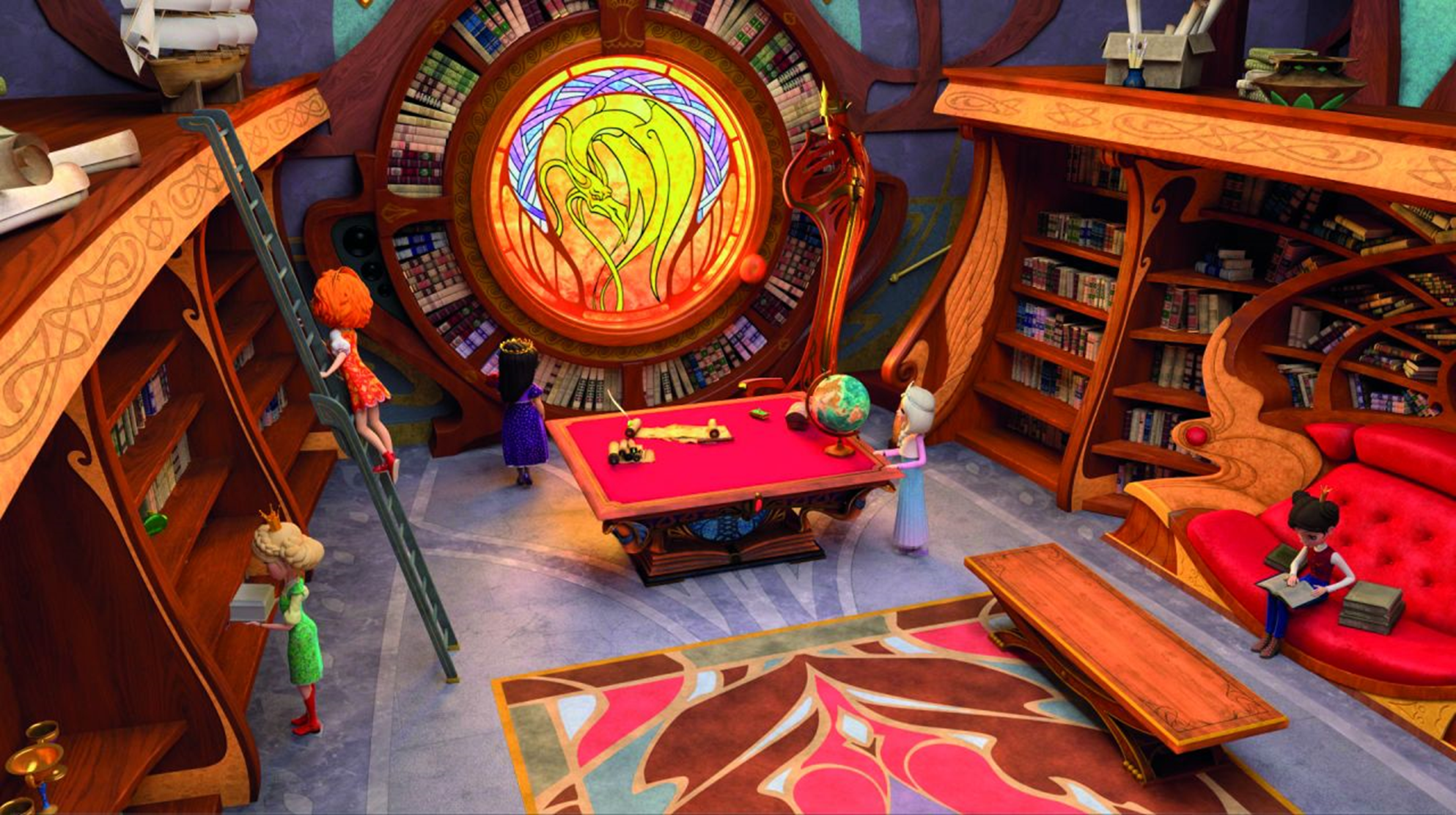 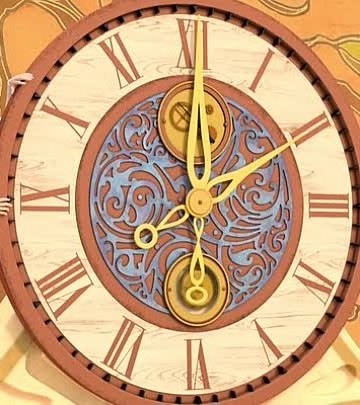 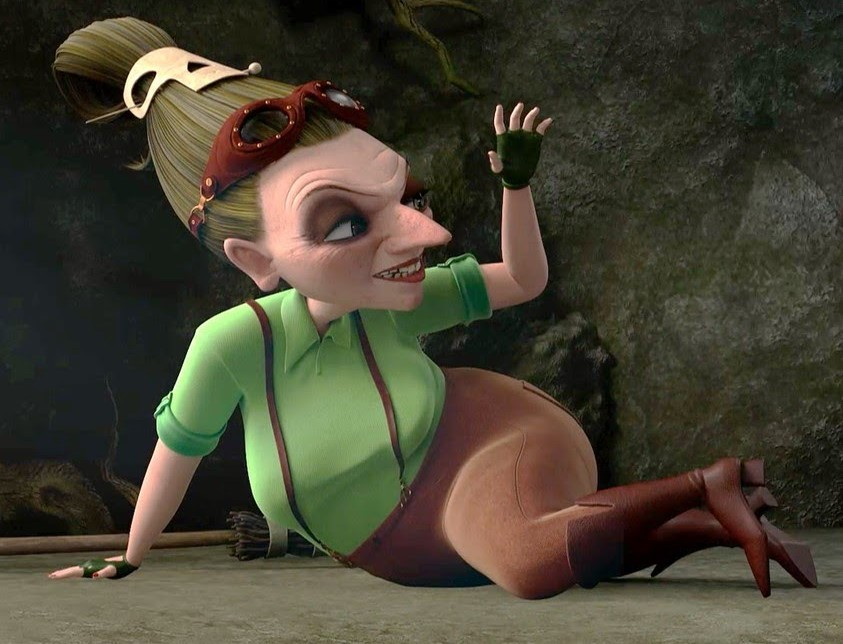 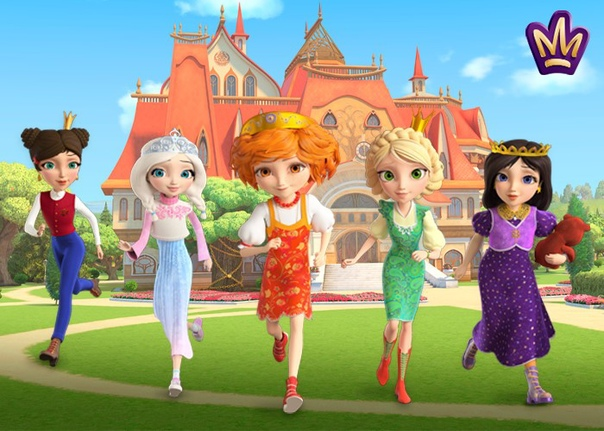 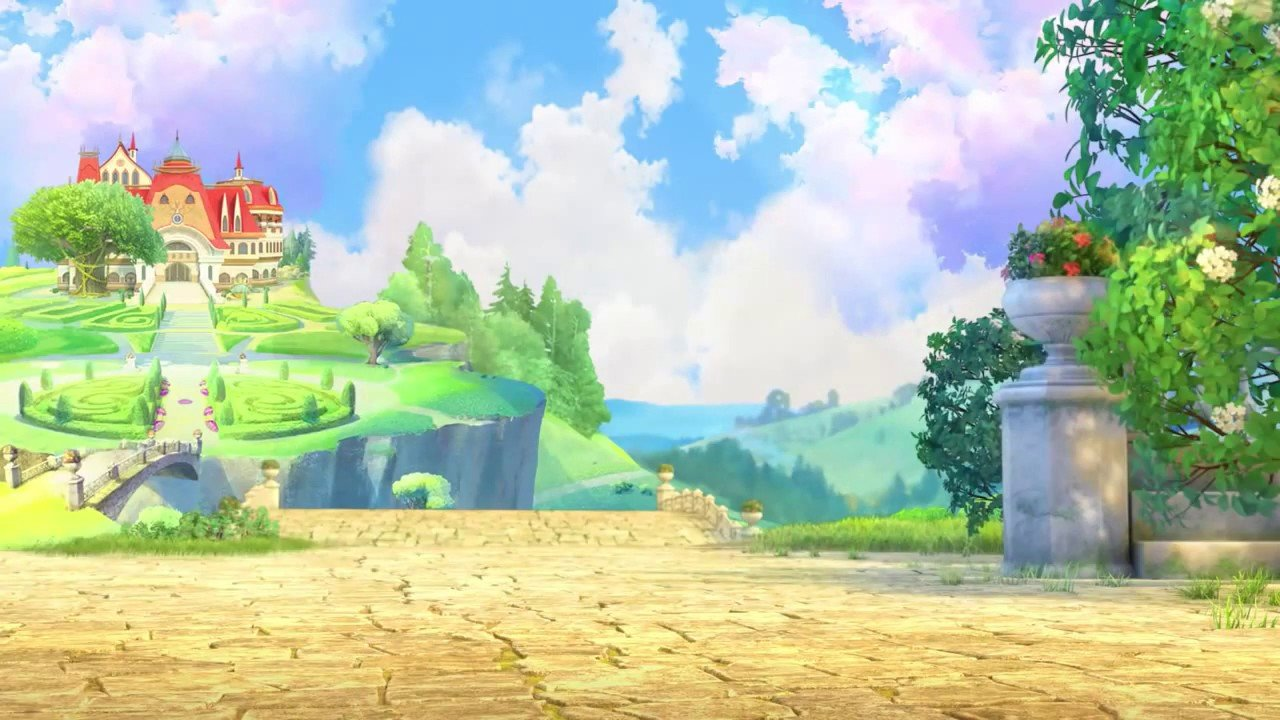 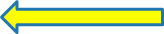 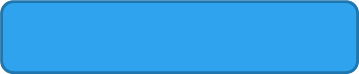 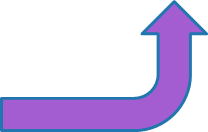 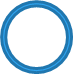 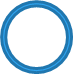 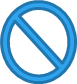 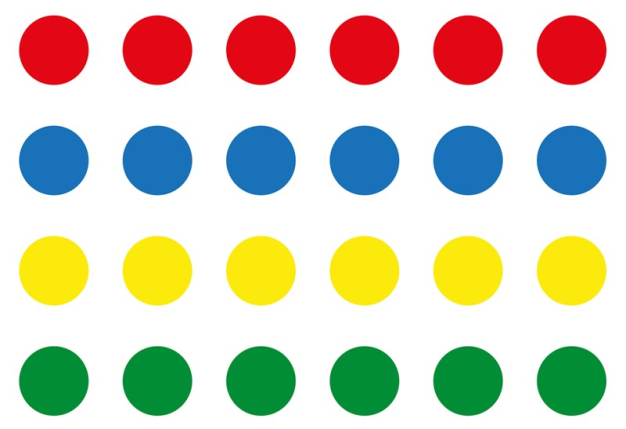 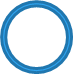 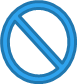 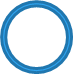 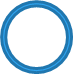 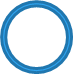 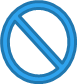 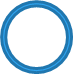 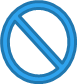 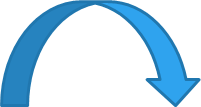 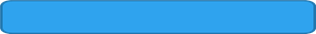 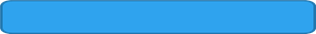 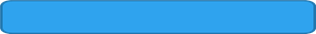 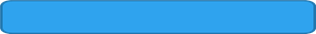 «Ледовая фигура, замри»
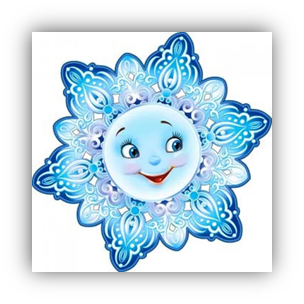 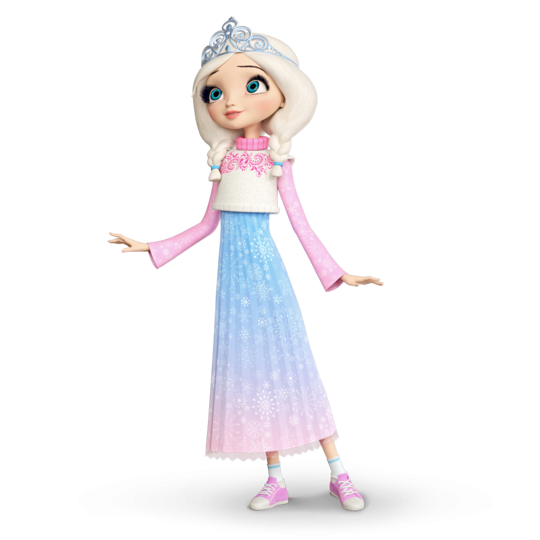 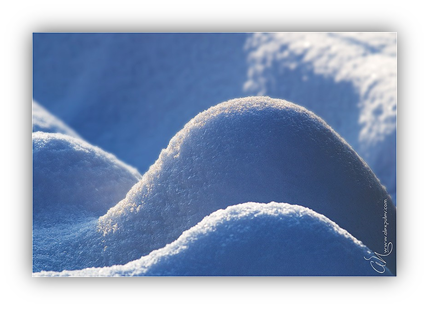 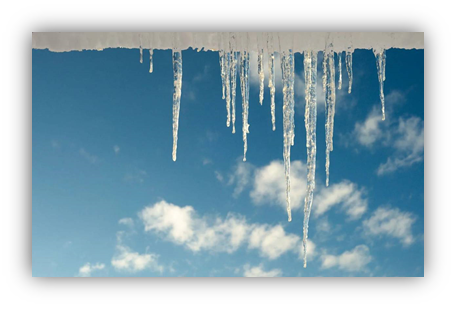 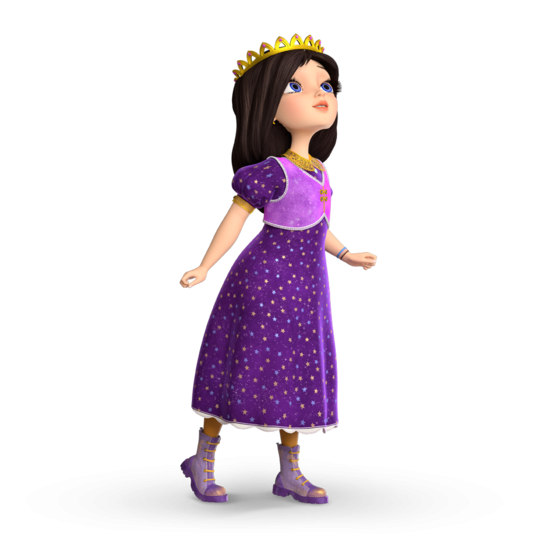 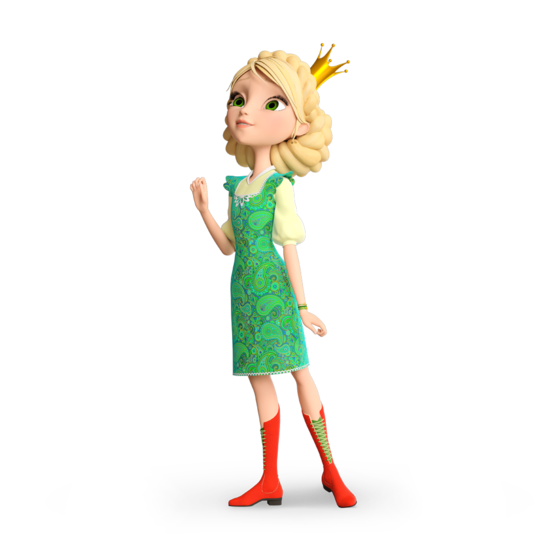 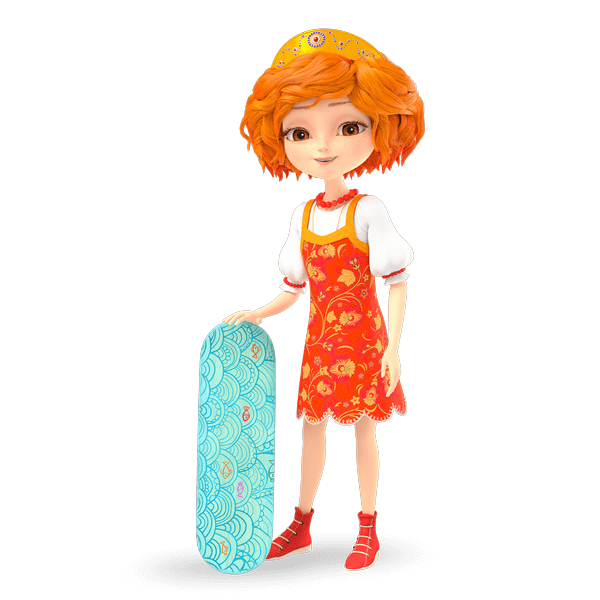 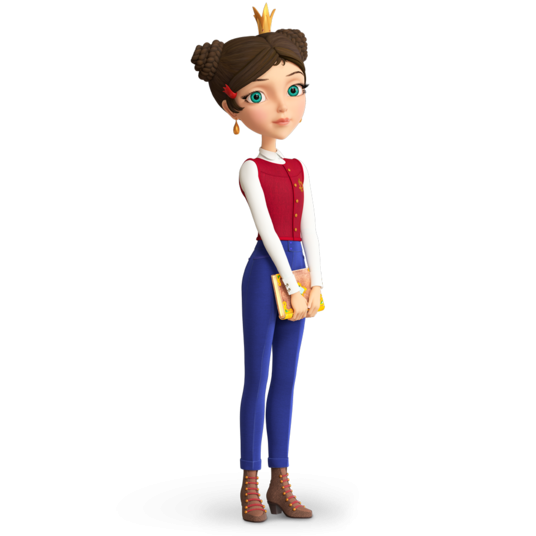 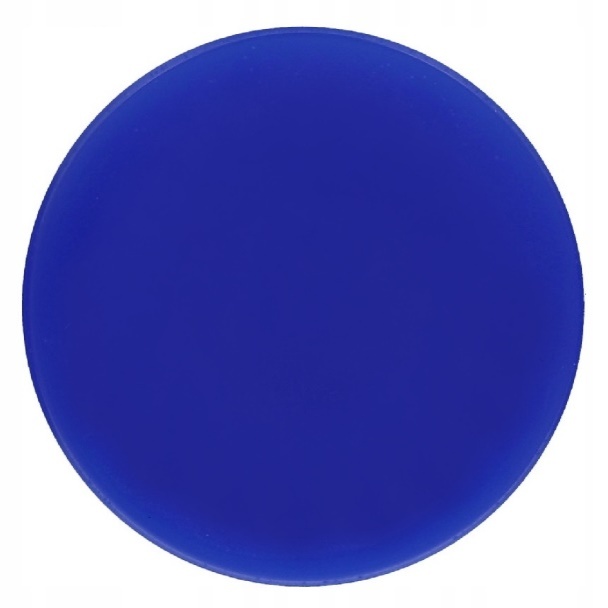 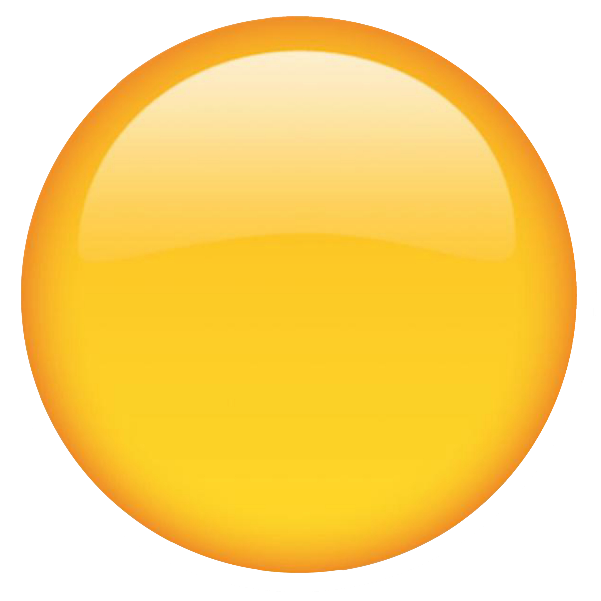 «Времена года»
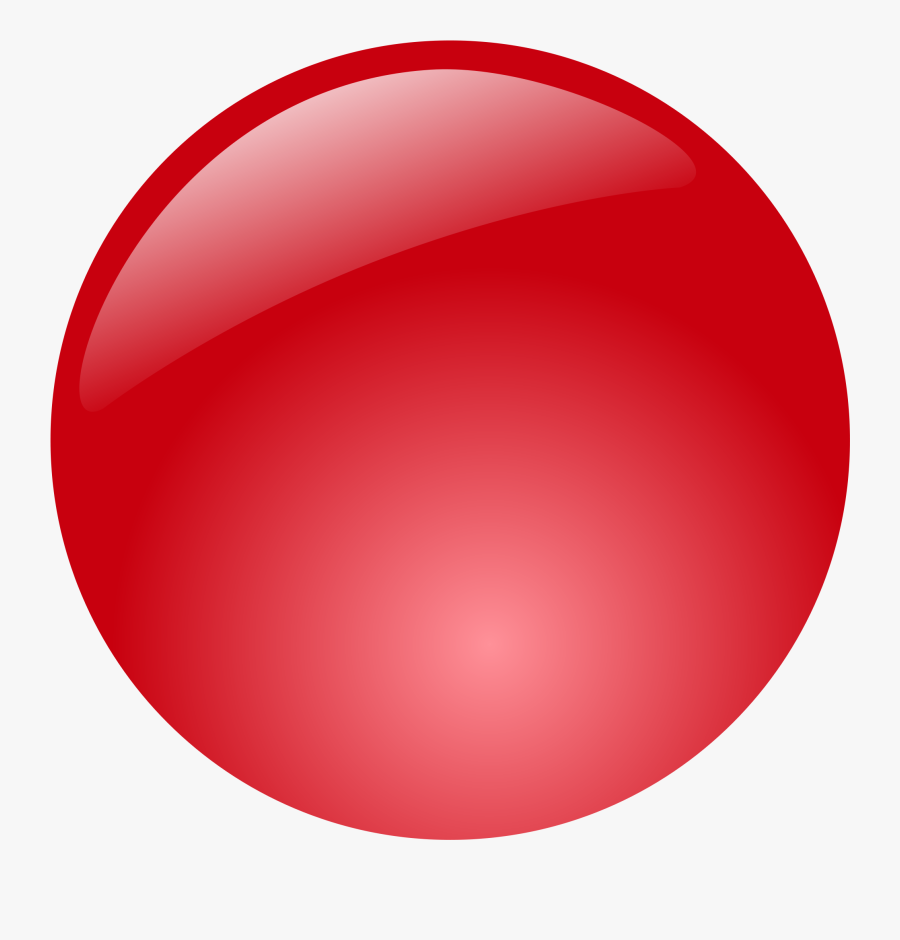 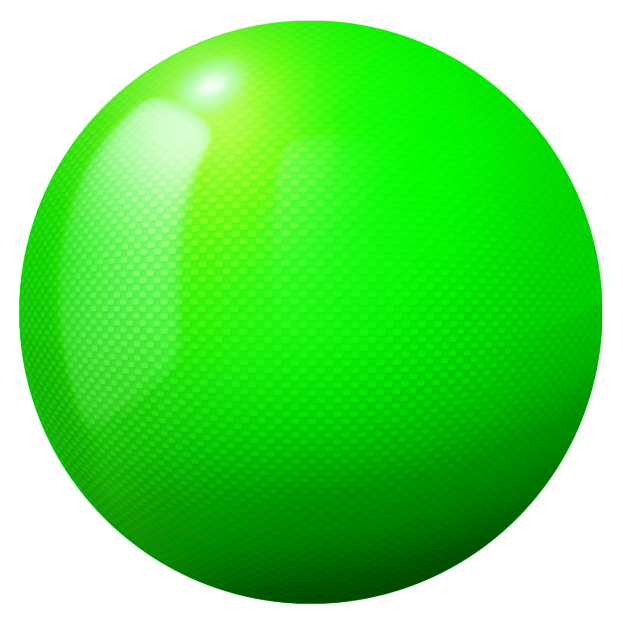 Ф Е В Р А Л Ь